Session de mentorat pour l'OEÉSH : Discussion de groupe sur les mesures d'adaptation EOSD Mentorship Session: Panel Discussion on AccommodationsOccasion d’emploi pour étudiants en situation de handicap (OEÉSH)Employment Opportunity for Students with Disabilities (EOSD)
11 juillet 2023 / July 11, 2023
Land Acknowledgement
Reconnaissance du territoire
Prenons le temps de développer notre approche personnelle et notre compréhension de ce que ces reconnaissances territoriales signifient pour nous et cherchons à les relier à notre propre participation au changement systémique. 
Nous vous invitons à utiliser ce moment pour mener une réflexion personnelle sur votre propre relation avec le territoire autochtone traditionnel où vous travaillez et vivez.
Take time to develop our own personal approach and understanding of what these territorial acknowledgements mean to us and be intentional about connecting them to our own participation in systemic change. 
We encourage you to use this time to do some personal reflection on your own relationship with the traditional indigenous territory where you work and live.
Housekeeping Guidelines
Directives d’ordre général
Assurez-vous que votre micro est en sourdine
Gardez l'appareil photo éteint sauf si vous posez une question
Signalez-nous si un arrière-plan vous distrait
Pour prendre la parole, levez la main et attendez que le modérateur vous demande d’ouvrir votre micro
La fonction de chat sur MS Teams a été désactivée 
La séance est dans les deux langues officielles 
L’interprétation en langue des signes québécoise (LSQ) est disponible 
La fonction de sous-titrage en direct de MS Teams a été activée
Ensure you’re on mute 
Keep camera off unless you’re asking a question
Let us know if a background is distracting you
To speak, raise your hand and wait for the moderator to ask you to unmute
The chat function on MS Teams has been disabled 
This session is being held in both official languages 
American Sign Language (ASL) is available
The MS Teams Live Captioning feature is enabled
Submit your Questions!
Soumettez vos questions!
Choisir l’un des trois choix suivants:
Scannez le code QR avec votre appareil mobile



À l'aide de votre ordinateur ou de votre portable, cliquez sur le lien qui a été partagé dans l'invitation Outlook
Allez sur SLIDO.COM à partir de n'importe quel appareil et entrez le code « EOSD »
Pick one of the following three options:
Scan the QR code with your mobile device



Using your computer or laptop, click the link that was shared in the Outlook Invite
Go to SLIDO.COM on any device and entre the code "EOSD"
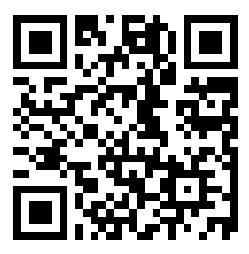 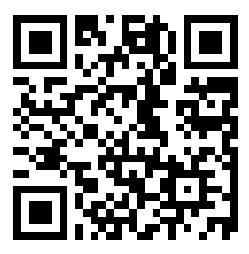 Conférenciers invités
Guest Speakers
Joshua Frame
National Chair
Federal Youth Network (FYN)
 

Darrin Antler
Policy Officer
Federal Workers' Compensation Service
Labour Program
Employment and Social Development Canada


Michael Mohammed
Manager
Policy and Legislation
Information and Data Governance
Treasury Board of Canada Secretariat


Diane Bélanger-Vena
Governance and Engagement Officer
 Accessibility Office
Public Services and Procurement Canada
Joshua Frame
Président national 
Réseau des jeunes fonctionnaires fédéraux (RJFF)


Darrin Antler
Agent des politiques
Direction du Service fédéral d'indemnisation des accidentés du travail
 Programme du travail 
Emploi et Développement social Canada 


Michael Mohammed
Gestionnaire
politique et législation
Gouvernance, information et données
Secrétariat Conseil du Trésor du Canada


Diane Bélanger-Vena
Agente de gouvernance et d’engagement
Bureau de l’accessibilité
Services publics et Approvisionnement Canada
Communiquez avec nous!
Contact Us!
Avez-vous des questions, des commentaires ou des idées à échanger?

Écrivez-nous à l’adresse courriel ci-dessous:
Have questions, comments, or ideas to share?

Contact us at the email below:
cfp.psh-prog-pwd.psc@cfp-psc.gc.ca
Thank you  / Merci / Ekosani / Miigwech / Meegwetch / Niá:wen / Mahseecho / Mutna / Wopida / Hei Hei / Marci Cho /  ᖁᐊᓇᖅᑯᑎᑦ / Quanaqqutit / ᓇᑯᕐᒦᒃ (Nakurmik) / Qujannamiik / Qujanaq / Kukwstsétsemc / Woliwon / Woliwun / Wela’lin
7